WGClimate 
Work Plan
Activities and Deliverables for 2025-2027
WGClimate Chair
Agenda Item 1.2
WGClimate Background
Established in 2010 (right here in Harwell!)
Joint Working Group of both CEOS & CGMS
Initial focus: Essential Climate Variables & Climate Data Records
Focus has expanded over time to include policy support & other topics
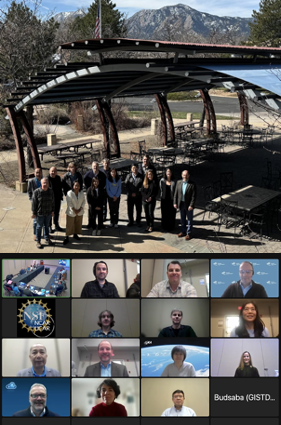 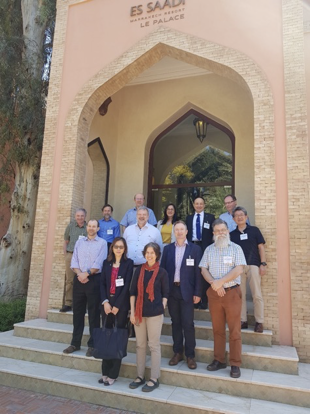 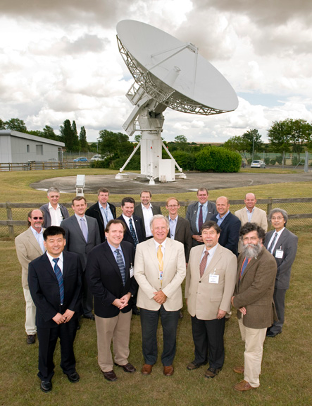 Maintenance and critical updates of current system + database
ECV Inventory *
Ingestion and review* of backlog input into current database (*hybrid approach)
Publication timeline:

v2.0: October 2017
v3.0: August 2020
v4.0: October 2021
v4.1: November 2022

v5.0: 31.10.2024 (backlog since V4.1)
1289 entries (918 existing + 371 planned)
119 entries added / updated
minimal adaptation to GCOS-244
hybrid approach to “verification”

[v5.i] 🡪 v6.0: Q2.2025 
integration of backlog and clean-up
complete update with respect to GCOS-244
small updates to registered entries (eg URLs)
[incremental] publication with frozen v6.0
More details on this topic:

2.1  – Future Plan for the ECV Inventory
8.2 – Expanding the Utility of the ECV                   Inventory
Development and evolution of new system and database (new and enhanced support functionalities, wider scope, …)
Current database clean-up, data sanitization, data migration, …
Continuous update and publication of new database, refinement of workflow
vX.#: > Q2.2025 
new database structure, system, UI 
enhanced user experience and reporting capabilities
new workflow (input and verification)
continuous update and publication
focussed harvesting as needed (GA
adaptation to emerging priorities
[v5.i] 🡪
v5.0
🡨 v6.0
vX.# 🡪
Public release of new UI and database

 Late Q2.2025
(Focussed harvesting as needed (GA) and preparation for support to emerging priorities)

Q3-Q4.2025
Preview of new UI

WGC-22

11-13 Feb 2025
* Support contract of 1.5 FTE until mid-2029 (funded by EUMETSAT and EC Copernicus)
ECV Inventory
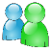 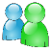 Overarching Workflow
Climate Experts
WGClimate
Improved CDRs
Gap Analysis
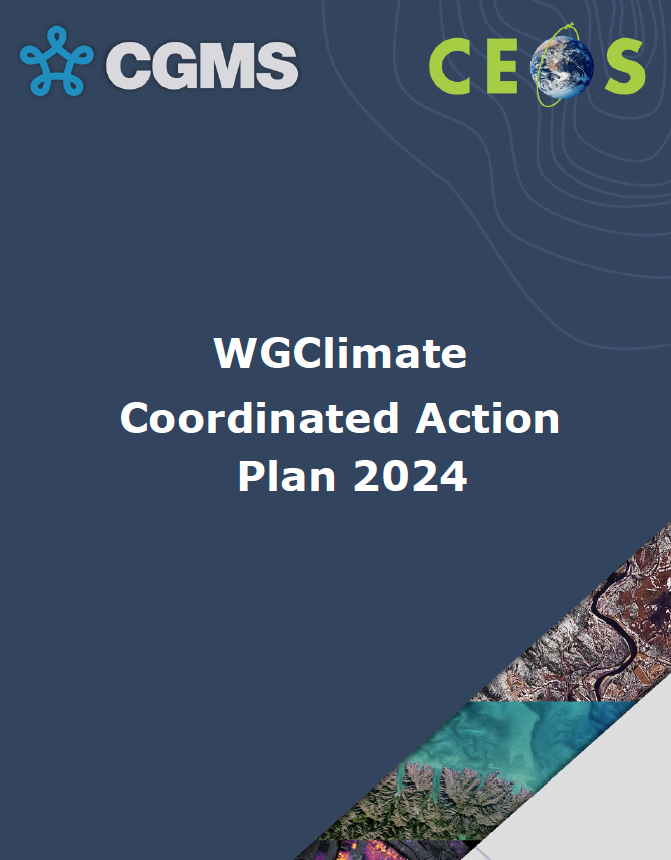 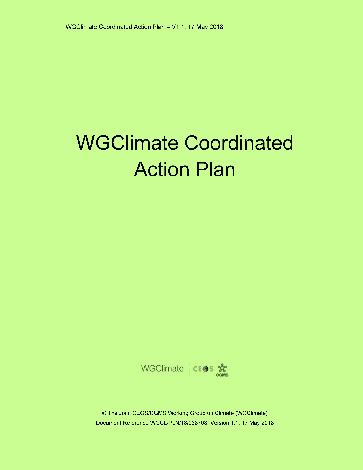 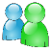 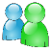 Data producers
WGClimate
Improved observing system
Coordinated Action Plan
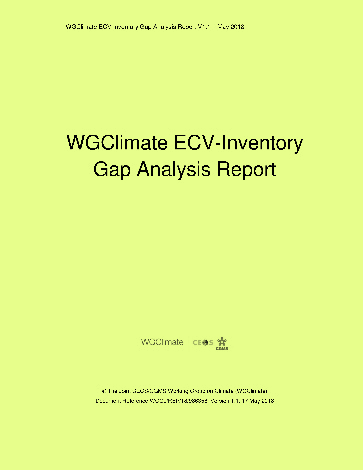 CEOS / CGMS
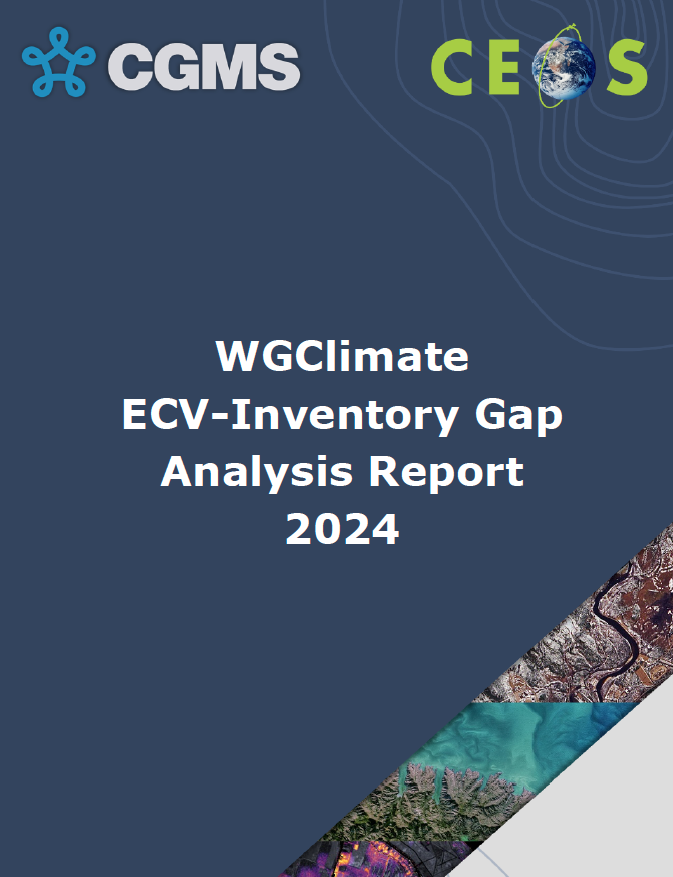 Gap Analysis
Identify shortcomings for climate monitoring in the current and future space architecture
Identify opportunities to improve CDR production supporting GCOS ECVs and Fundamental CDRs
Informs WGClimate’s Coordinated Action Plan designed to address gaps and weaknesses
2024-2026 Deliverables
CMRS-24-01: Update and align WGClimate website instances (CEOS, CGMS, climatemonitoring.info)
Expected completion: end of 2025
CMRS-24-02: Update ECV Inventory content with previously-submitted records (~50)
Closed end of last year
CMRS-24-03: Restructure ECV Inventory architecture and processes for population, review, gap analysis	
See item 2.1 (In progress)
Expected completion: mid-2025
CMRS-24-04: Submit manuscript with updated definitions of FCDR; CDR; ICDR
See item 2.5 (next steps TBD)
CMRS-24-05: Submit Merged Gap Analysis Report to CGMS and CEOS Principals for approval
Closed - endorsed by CEOS & CGMS end of last year
2024-2026 Deliverables
CMRS-24-06: Submit 2024 Coordinated Action Plan to CGMS and CEOS Principals for approval
Closed - endorsed by CEOS & CGMS end of last year
CMRS-24-07: Document GST1 lessons learned and GST2 recommendations
See item 4.3
Draft circulated for comment
Expected completion: SIT-40 (April 2025)
CMRS-19-06: Implement Coordinated Actions 5 on FCDR Inventory; 6 on nomenclature document for CDRs; 10 on metadata standards
Status TBD 
CMRS-23-04: Provide Agency Response to 2022 GCOP IP
See item 2.2
Almost complete - endorsement by CEOS anticipated for SIT-40 (April 2025), by CGMS via virtual endorsement around the same time
New Deliverables
Expanding the utility of the ECV Inventory
Specifics TBD - to be discussed during item 8.2
Supporting SIT Chair Team on delivering Issue 2 of the GST Strategy
Following GST1 Lessons Learned
Expected completion: CEOS Plenary 2025 (November 2025)
 Country Engagement
See session 6
+ more to be discussed this week
Timeline of activities
CGMS WG
CGMS Plenary
Bonn CC
GCOS SC
CEOS Plenary
WGClimate-22
SIT-40
SIT TW
WGClimate-23
COP-30
CEOS Work Plan
2025-2027 CEOS Work Plan currently under development
Inputs due by 20 February (next Thursday)
Longer-term deliverables for the 2026-2027 timeframe should also be proposed